Докладчик: Угачева К.Бучитель историиМОУ «Турачакская  СОШ имени Героя Советского Союза Я.И. Баляева»Секция учителей истории, обществознания, ИиКГА , ОРКСЭ,
Тема: «Национальный проект «Образование»: актуальные проблемы и точка роста системы образования Турачакского  района»
Западающие задания у учащихся при выполнения заданий ЕГЭ
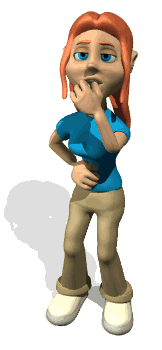 Анализируя работы  можно сделать вывод о том что  при выполнении заданий учащиеся допускают одни и те же ошибки.
ЕГЭ в жизни каждого учащегося стресс.
Ведь как считает ученик , что от этого зависит его дальнейшая судьба…
ЕГЭ
ЗАДАНИЕ 24
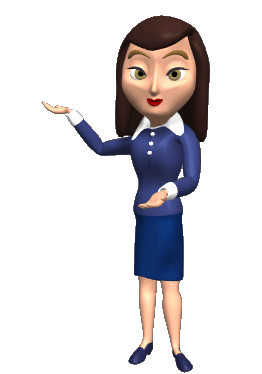 НЕТ!!!
Утверждение «За» В результате коллективизации пострадало много крестьян .
ВЕРНО???
«Процесс коллективизации в СССР оказал негативное влияние  на социально-экономическое развитие страны»
А давайте мы с вами поиграем….
И обсудим….
Задание № 24
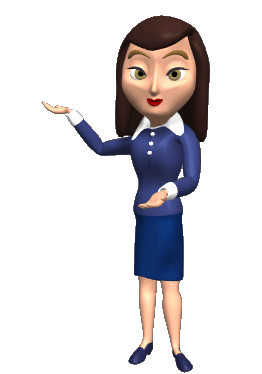 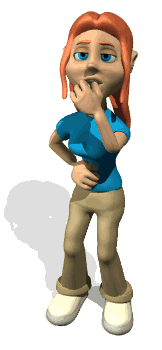 Задание 24 в ЕГЭ по истории является наиболее западающим так как ученик 1)  не всегда может правильно сформулировать правильно мысль .
Задание 25.
 При написании сочинения (  За которое ученик получает 11 баллов из 55 первичных )Допускает фактические ошибки.
Например.
ОШИБКА !!! «В результате реформ  императоре Александре II   в России стало активно развиваться  машинное производство , появились новые отрасли промышленности , изменился политический строй»
 правильно: « Реформы императора Александра II открыли путь интенсивному развитию капитализма в экономике России , политический строй не изменился ,но миллионы крестьян получили гражданские права .
Пример 1
«Процесс коллективизации в СССР оказал негативное влияние  на социально-экономическое развитие страны»
 ошибка!!! В результате коллективизации пострадало много крестьян .
Правильно: « В процессе коллективизации были репрессированы миллионы крестьян , что привело к уничтожению слоя наиболее трудолюбивых и деятельных земледельцев.»
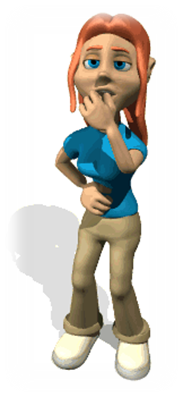 Освоение теории сопровождать практическими заданиями 
Совместное обсуждение решения заданий( в виде игр, исторических судов, дискуссий)
Как помочь?
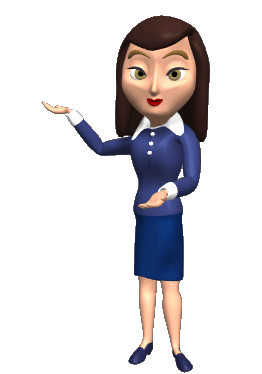 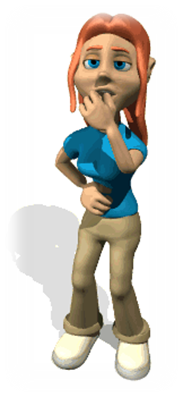